Watch Lisa Orrell: Benefits of Personal Branding

Watch Lisa Orrell: Funny About Unhappy Employees

Known globally as “The Chief of Change”, Lisa Orrell is an in-demand Keynote Speaker, Trainer, Certified Leadership & Success Coach, and award-winning Author of four books.

Lisa is a Certified Leadership & Success Coach who works with Professional Women.

She is an expert on Leadership Development and Personal Branding…and how the two work together to develop a next-level Leadership mindset and creates positive changes in workplace culture.



Take Aways:
This high-impact keynote provides solid RE-tention tips AND will RE-energize their leadership mindset to strengthen their Personal Leadership Brand.

Keynote Topics:

MAKE YOUR LEADERSHIP BRANDING OUTSTANDING!
RE-VIEW, RE-COMMIT, RE-TAIN!
RESILIENCE TO RISE & THRIVE!
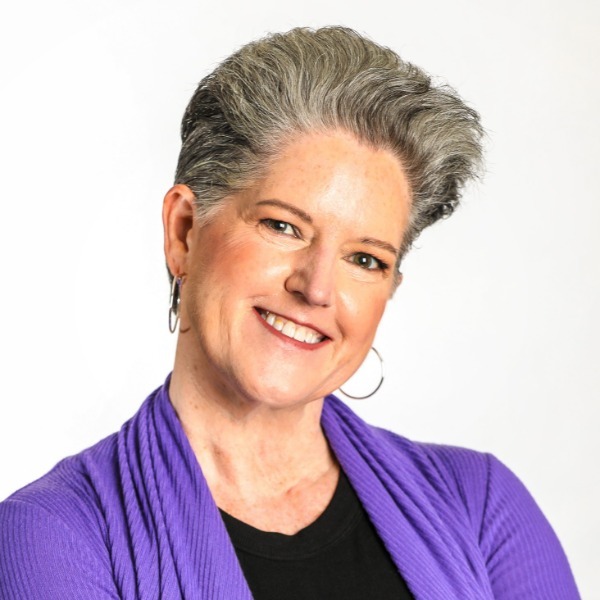 Lisa Orrell, CPC
Generational Leadership Expert
Fee: $15,000
*Client is responsible for round-trip airfare, ground transportation in event city, hotel accommodations and incidentals for up to two nights
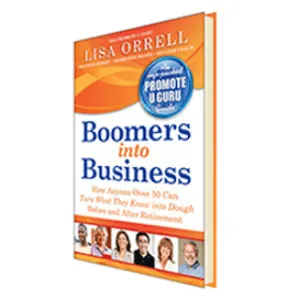 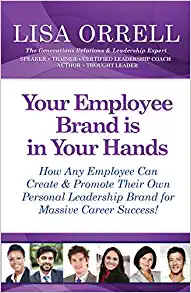 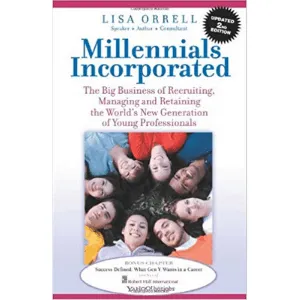 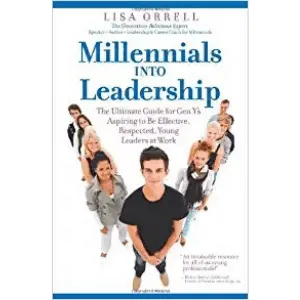 1